ENTEROSTOMIE
La stomia o stoma è l'abboccamento temporaneo o definitivo di un viscere alla superficie cutanea con l'obiettivo di:
permettere la fuoriuscita del contenuto viscerale
introdurre sostanze a fini nutrizionali o terapeutici

Dal greco stoma “bocca”
Definizione
Classificazione ”anatomica”
ILEOSTOMIA
ENTEROSTOMIE
COLOSTOMIA
NEFROSTOMIE
UROSTOMIE
STOMIA
URETEROCUTANEOSTOMIE
ESOFAGOSTOMIE
URETEROILEOSTOMIE
GASTROESTOMIE
FARINGOSTOMIE
Classificazione ”temporale”
STOMIA
TEMPORANEE
DEFINITIVE
Classificazione in base al ”tipo”
STOMIA
LATERALE
TERMINALE
TECNICA
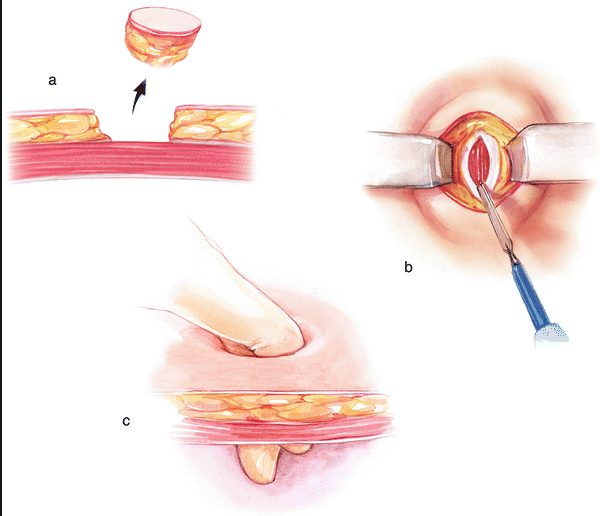 CREAZIONE DI UNA STOMIA
Disegnare insieme al paziente la sede più idonea:

evitare le pieghe cutanee
ben visibile
lontano da laparotomia mediana
La gestione quotidiana deve essere agevole in mani non esperte (paziente, familiare, caregivers)
ILEOSTOMIA: apertura e la fissazione temporanea o definitiva dell'ileo alla parete addominale, allo scopo di deviare all'esterno il contenuto intestinale
ILEOSTOMIA TERMINALE (END- ILEOSTOMY)
ILEOSTOMIA  LATERALE  (LOOP- ILEOSTOMY)
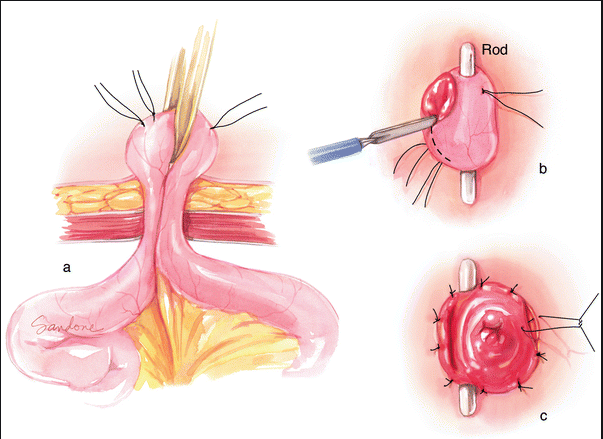 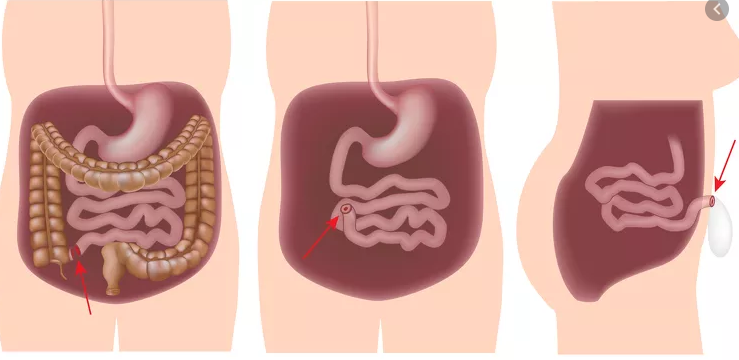 ILEOSTOMIA TERMINALE
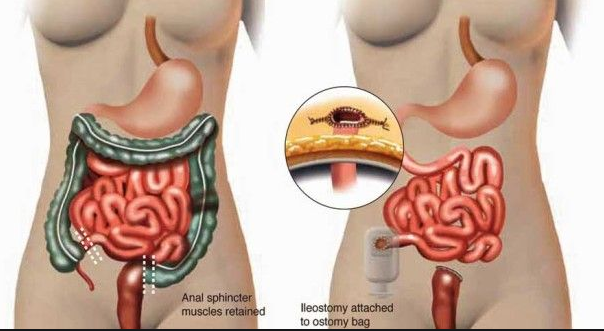 Indicazione:
COLECTOMIA TOTALE


Poliposi familiare
RCU
…..
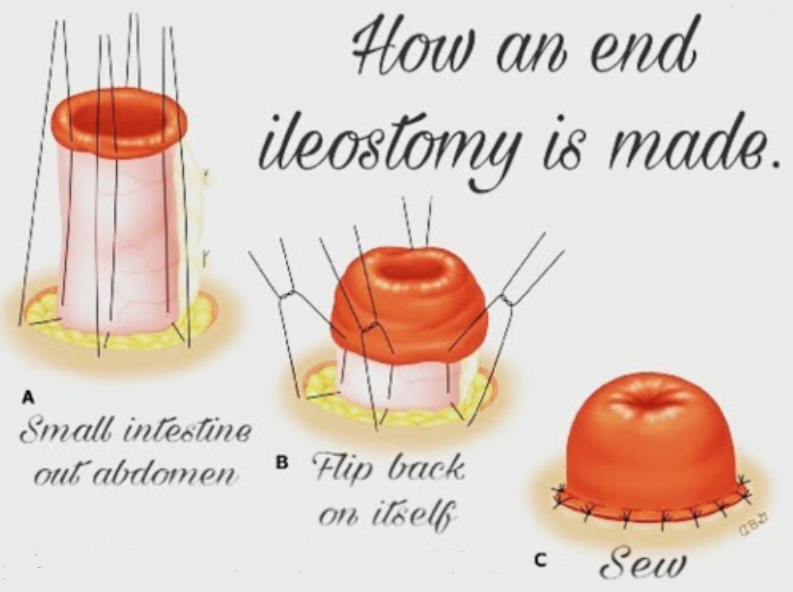 ILEOSTOMIA TERMINALE
ILEOSTOMIA TERMINALE: tecnica
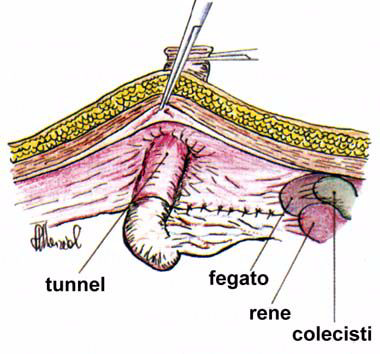 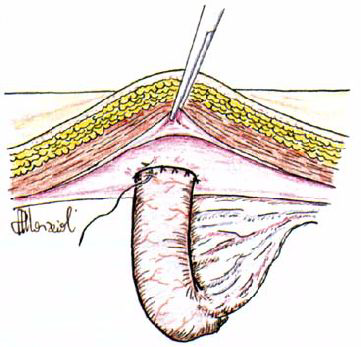 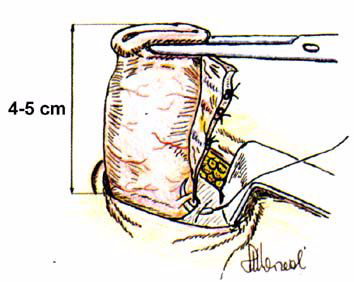 opzionale
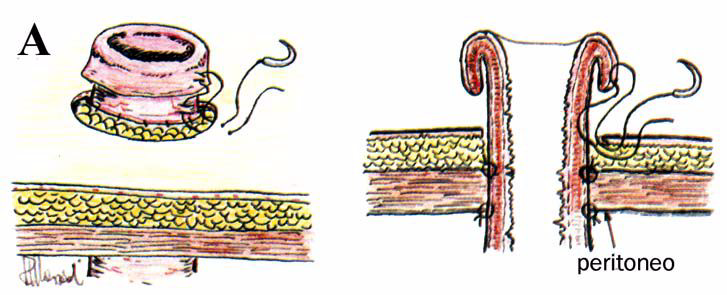 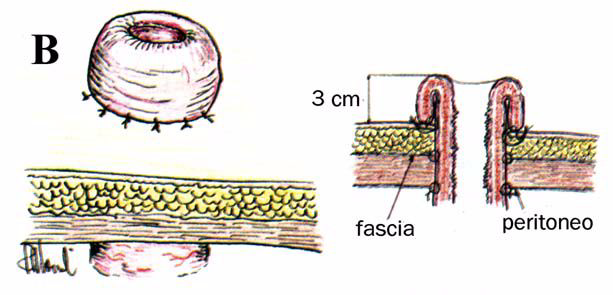 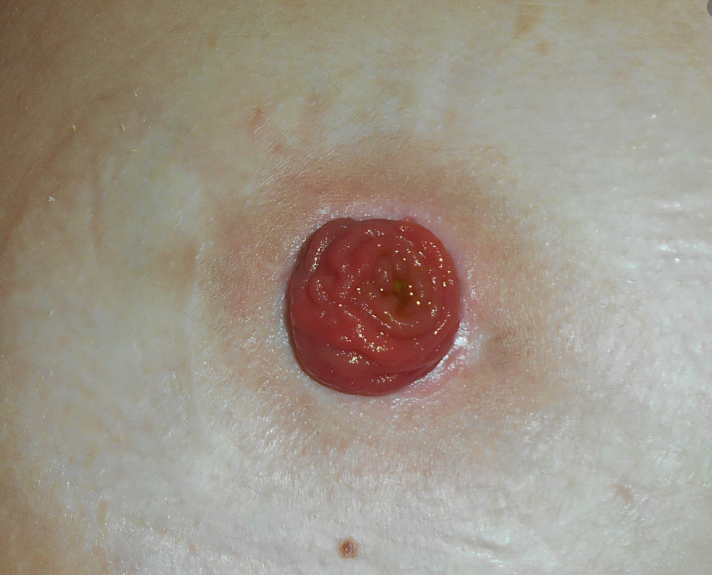 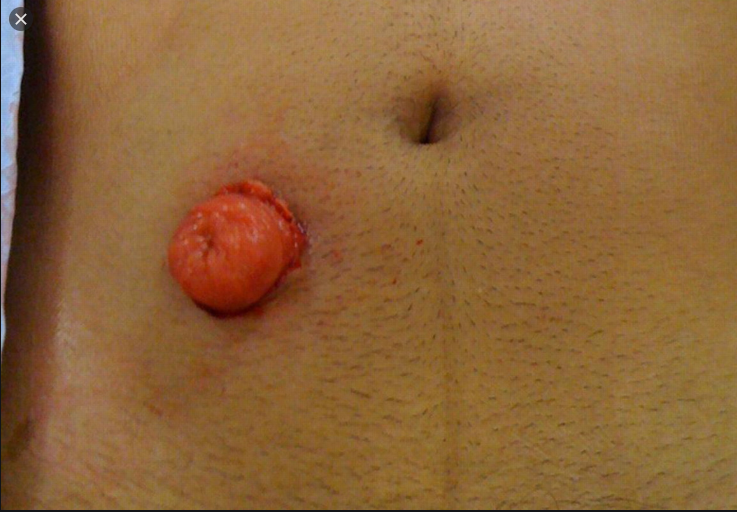 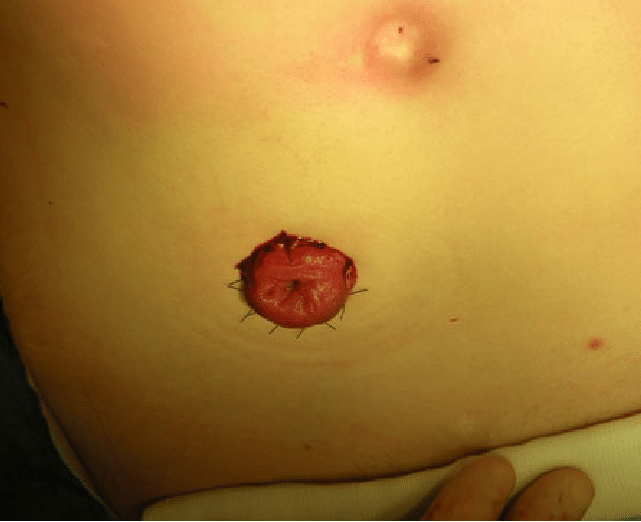 ILEOSTOMIA TERMINALE
ILEOSTOMIA LATERALE (DI PROTEZIONE)
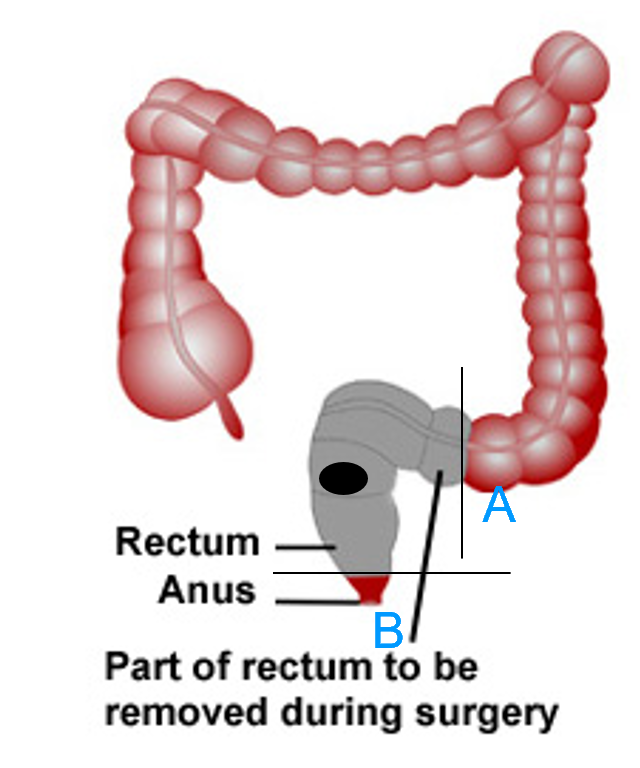 Indicazione:
Proteggere un’anastomosi colica a rischio

Resezione anteriore x k retto
 Resezione di sigma per diverticolite complicata da perforazione con minima contaminazione peritoneale
…..
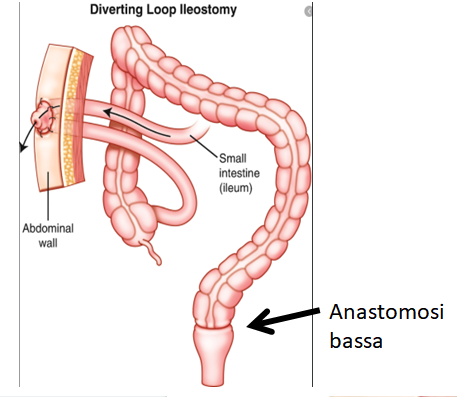 ILEOSTOMIA LATERALE (DI PROTEZIONE)
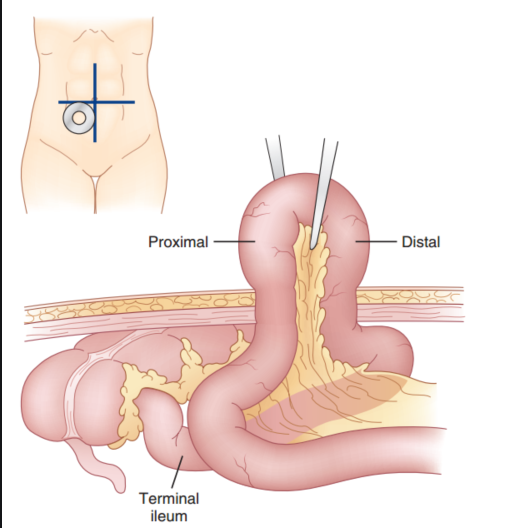 TECNICA
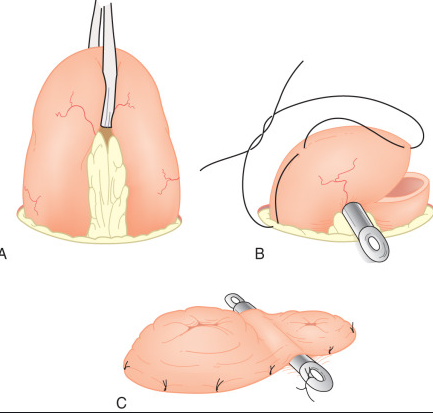 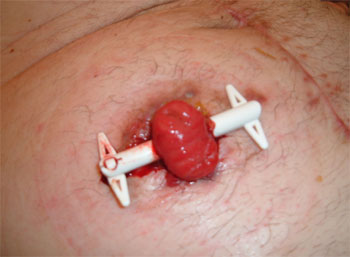 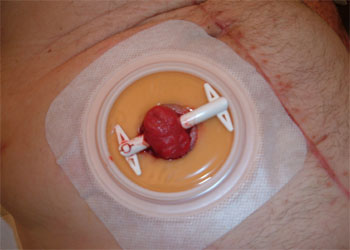 ILEOSTOMIA LATERALE (DI PROTEZIONE)
ILEOSTOMIA LATERALE (DI PROTEZIONE)
RIMOZIONE DELLA BACCHETTA
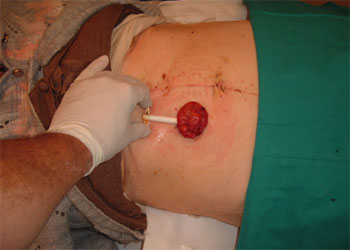 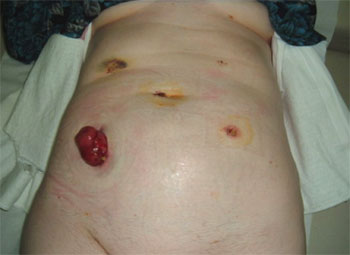 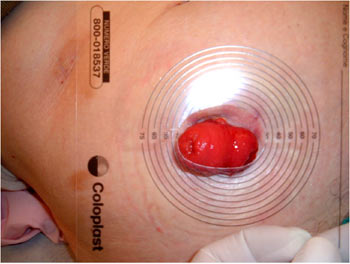 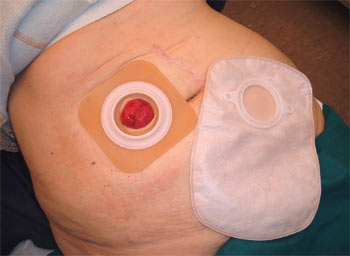 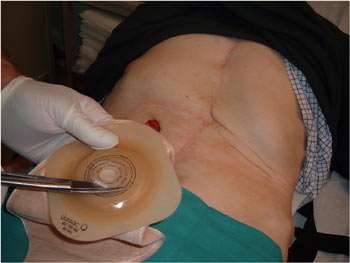 L'ileostomia comincia a funzionare in 2^ - 3^ giornata con evacuazioni continue, liquide, verdastre di 500 - 1500 ml/die
In 10^ giornata si riducono a 600 ml/die e la consistenza diventa poltacea
 Dopo la stabilizzazione la consistenza è semipoltacea e il numero delle scariche meno frequente ( si arriva anche a 3 - 4 /die)
 Mancando il riassorbimento di liquidi e sali da parte del colon, la conseguenza più evidente è la disidratazione e la perdita di elettroliti
Fisiopatologia delle ILEOSTOMIE
Fisiopatologia delle ILEOSTOMIE
Le feci dell'ileostomia sono particolarmente aggressive per la presenza di enzimi digestivi potenzialmente ancora attivi
Ricordiamo inoltre che le feci dell'ileostomia sono inodori e che la presenza di cattivo odore è spesso indice di infezione batterica
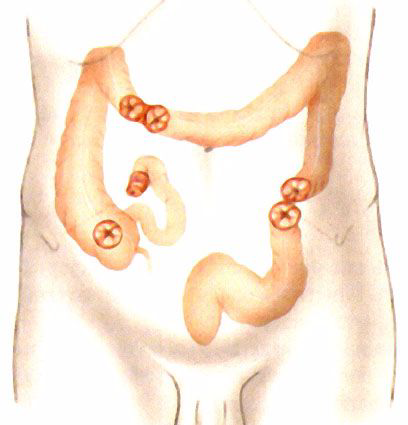 TRASVERSOSTOMIA
COLOSTOMIE: Classificazione
SIGMOIDOSTOMIA
CIECOSTOMIA
COLOSTOMIA TERMINALE
Indicazioni:
Resezione colica sec. Hartmann (temporanea)

diverticolite acuta complicata da peritonite generalizzata
resezione anteriore in paziente a rischio
…..
Amputazione addominoperineale (Miles) (definitiva)

  K a pochi cm dal margine anale con infiltrazione degli sfinteri
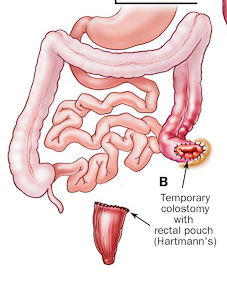 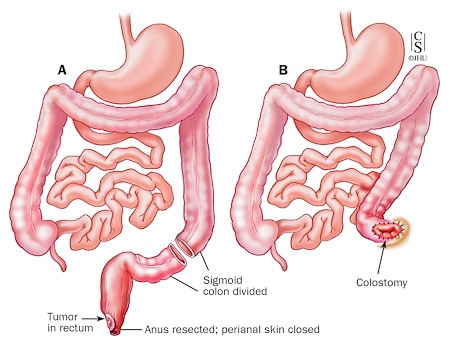 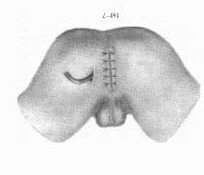 COLOSTOMIA TERMINALE: tecnica
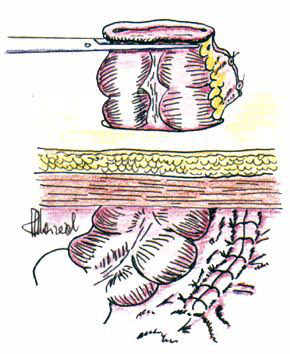 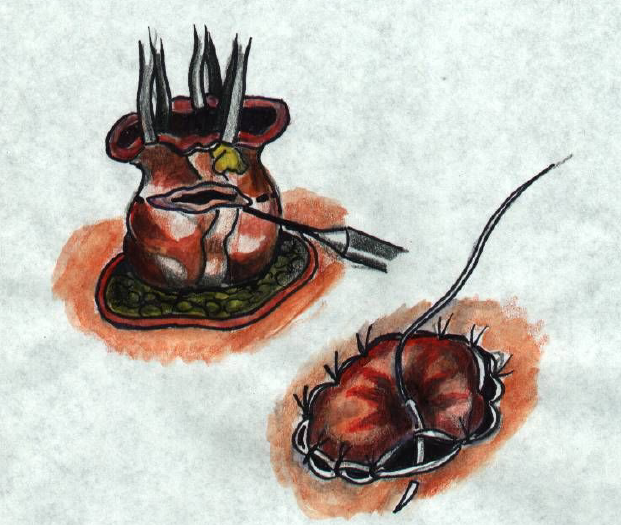 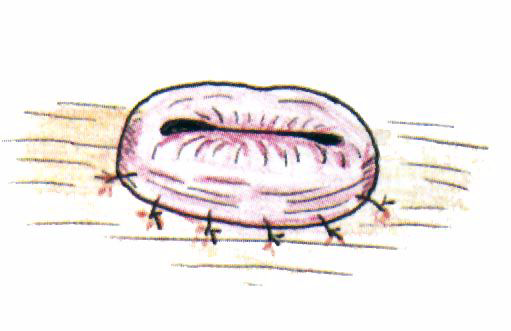 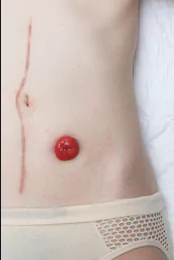 COLOSTOMIA TERMINALE
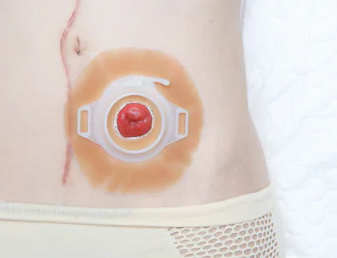 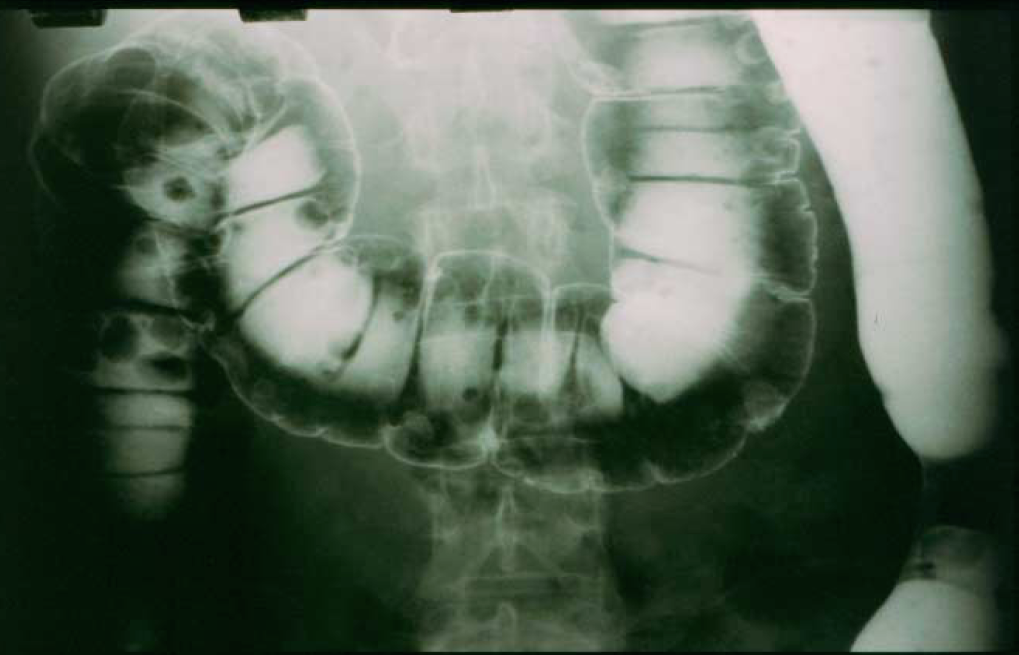 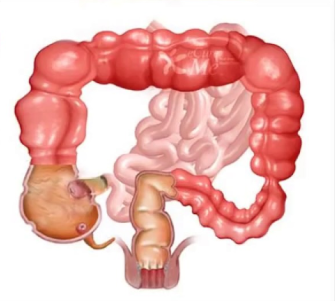 COLOSTOMIA LATERALE: trasversostomie o sigmoidostomie
INDICAZIONI:

 Detentive
 Di protezione dopo resezione ed anastomosi del sigma in urgenza
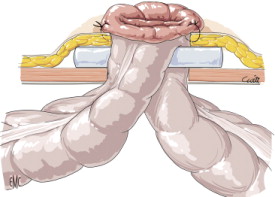 COLOSTOMIA LATERALE: tecnica
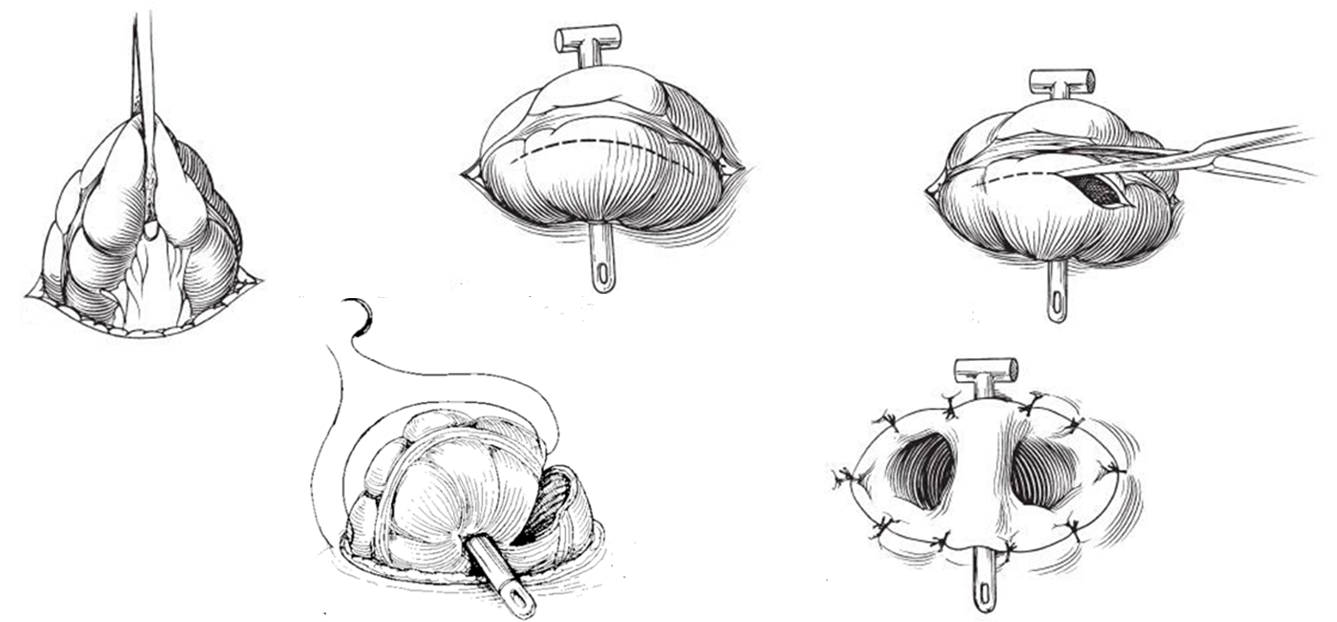 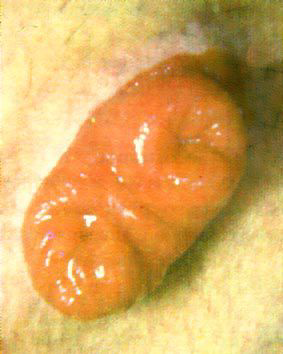 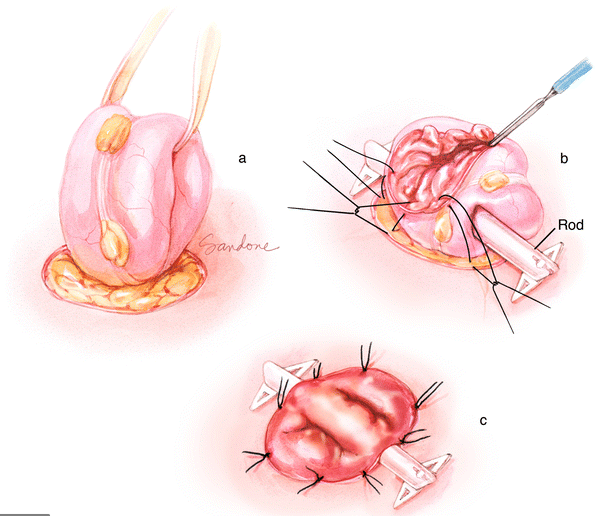 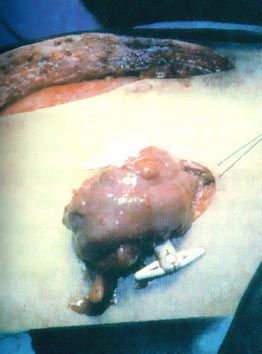 COLOSTOMIA LATERALE
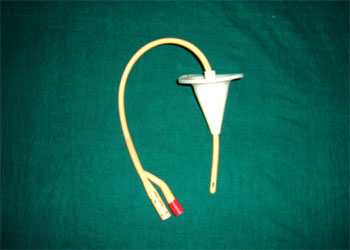 Irrigazioni transtomali
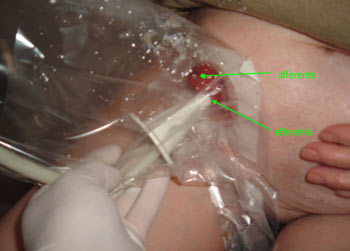 Facilita e regolarizza la canalizzazione intestinale
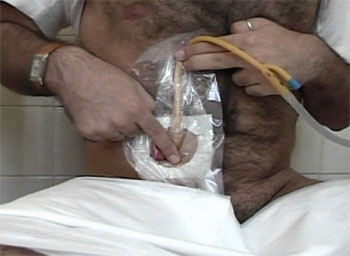 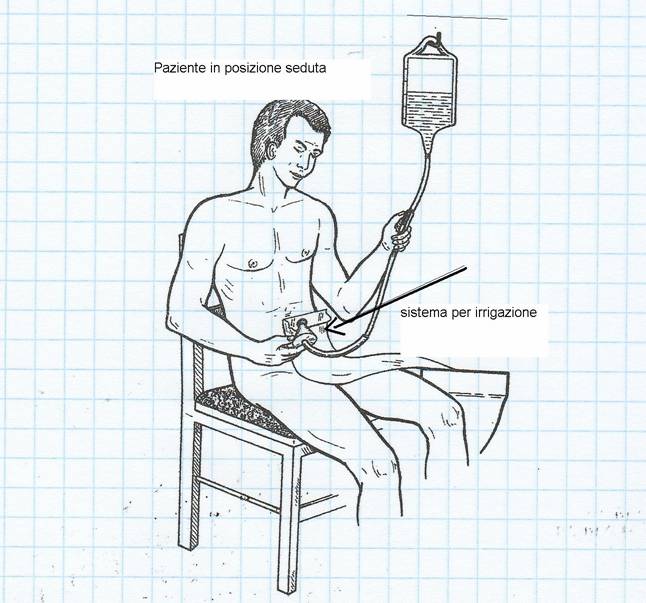 Irrigazioni transtomali
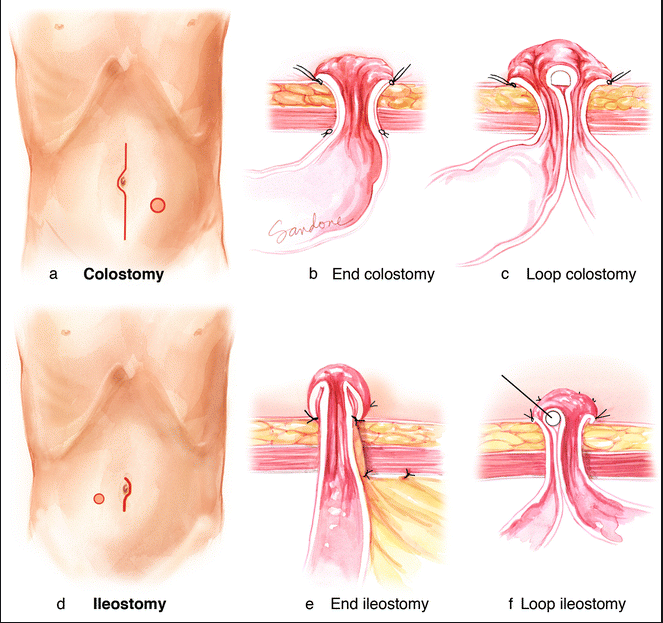 ENTEROSTOMIE
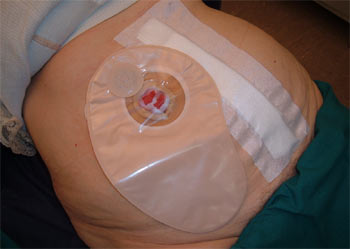 Trasparente in reparto per controllare la vitalità dello stoma
STOMIE: tipi di sacchetti
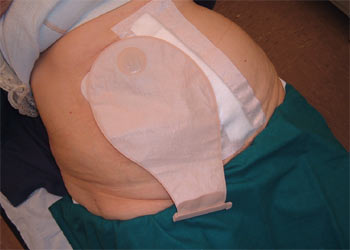 Opaco a domicilio
Complicanze
Dermatite parastomale
Ernia parastomale
Necrosi dello stoma
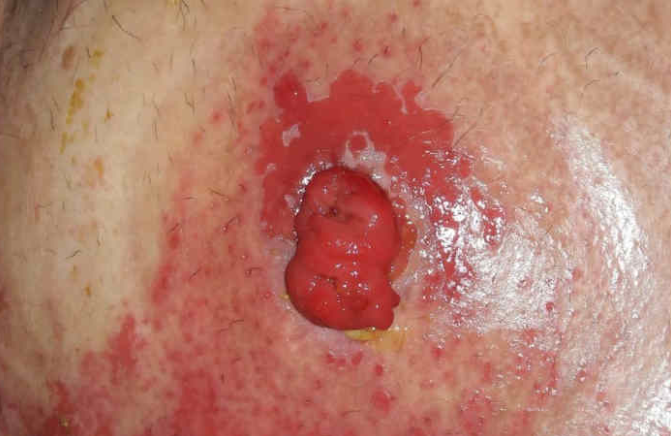 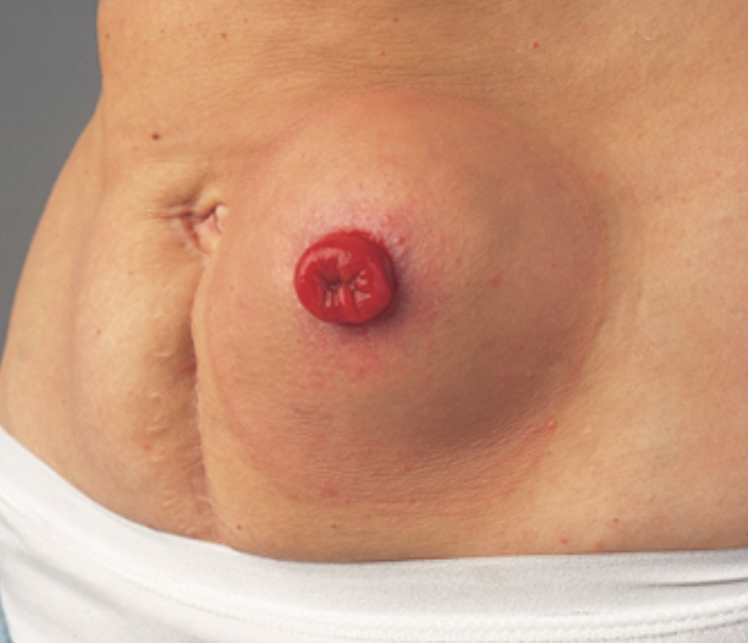 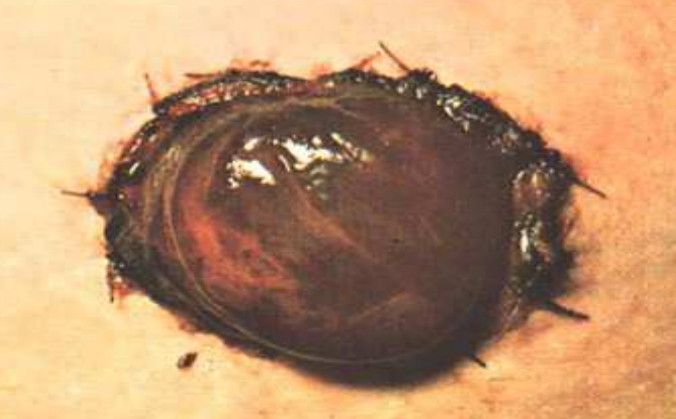 Prolasso della stomia
Retrazione dello stoma
Sanguinamento dello stoma
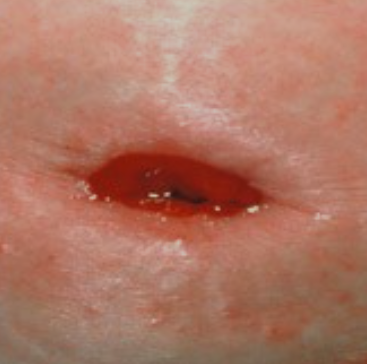 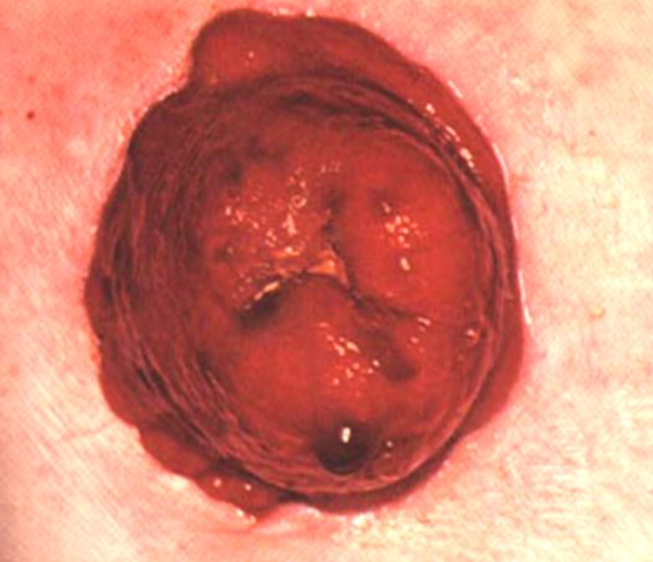 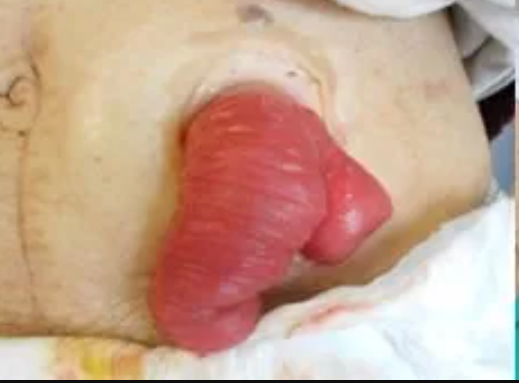